Google Workloads for Consumer Devices:Mitigating Data Movement Bottlenecks
CPU + PIM
CPU-Only
time
CPU + PIM
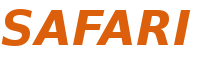 Linear Bitmap
CPU
Matrix
Packed Matrix
Texture Tiling
Tiled Texture
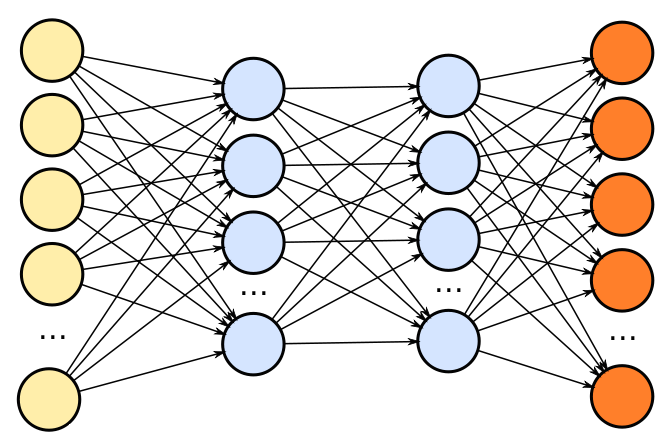 Packing
CPU
CPU
Memory
CPU
PIM
SoC
CPU
PIM
CPU
DRAM
Swap out N pages
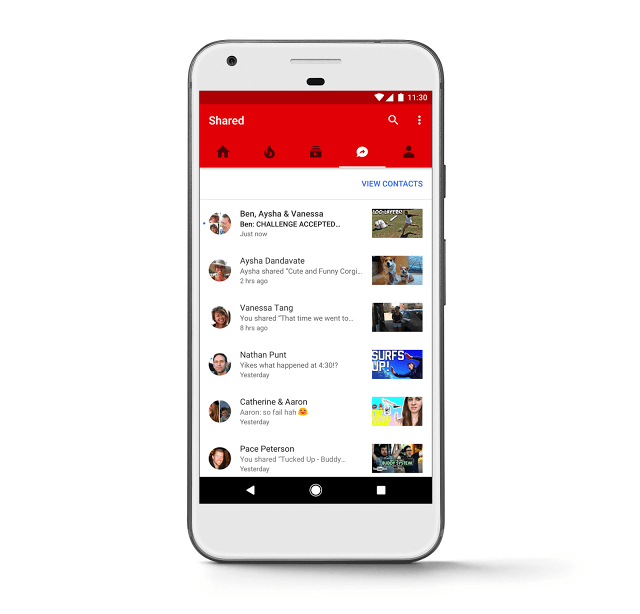 Captured video
Swap out N pages
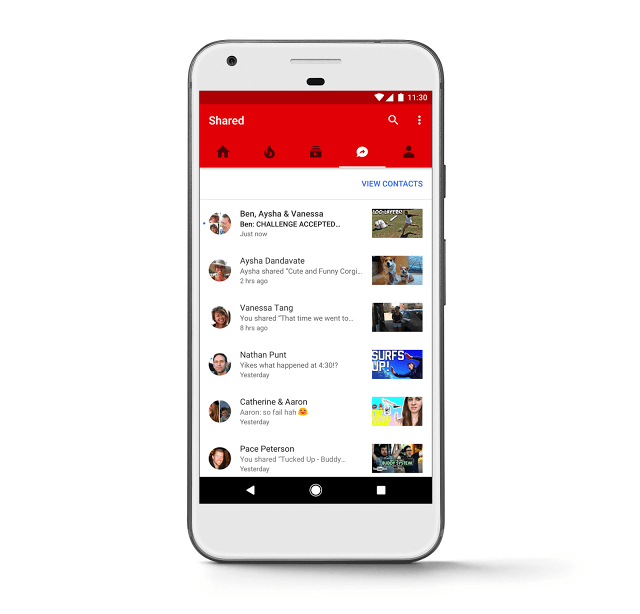 Compressed video
Uncompressed
time
Uncompressed
Compressed
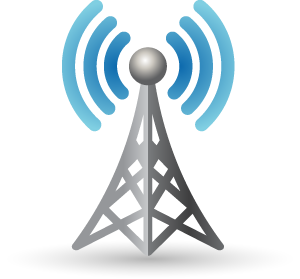 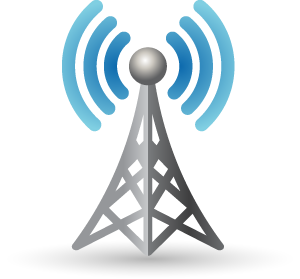 Requires simple primitives: memcopy, bitwise operations, and simple arithmetic operations
Display
Reorders elements of matrices to minimize cache misses
Pages
Pages
VP9 Decoder
VP9 Encoder
Inference
CPU
Memory
Prediction
Linear
Linear
Chrome Process
L2
Read N Pages
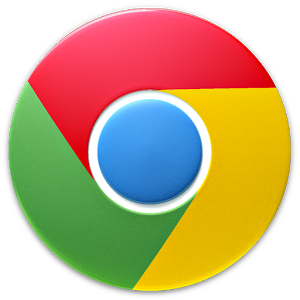 Other tasks
Bitmap
Bitmap
Amirali Boroumand, Saugata Ghose,  Youngsok Kim, Rachata Ausavarungnirun, Eric Shiu,Rahul Thakur, Daehyun Kim, Aki Kuusela, Allan Knies, Parthasarathy Ranganathan, Onur Mutlu
L1
Compress
Read Bitmap
Compress
CPU
high
No off-chip data movement
compression
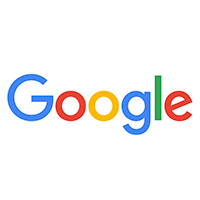 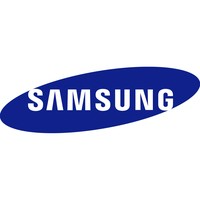 PIM Core
PIM Accelerator
data movement
Up to 40% of the inference energy and 31% of inference execution time
Packing’s data movement accounts for up to 35.3% of the inference energy
ZRAM
Conversion
Write back
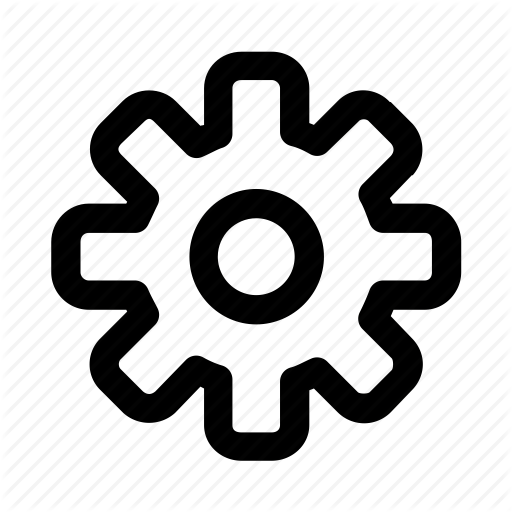 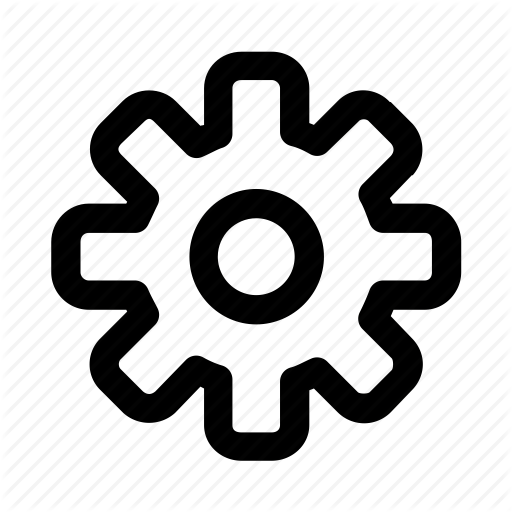 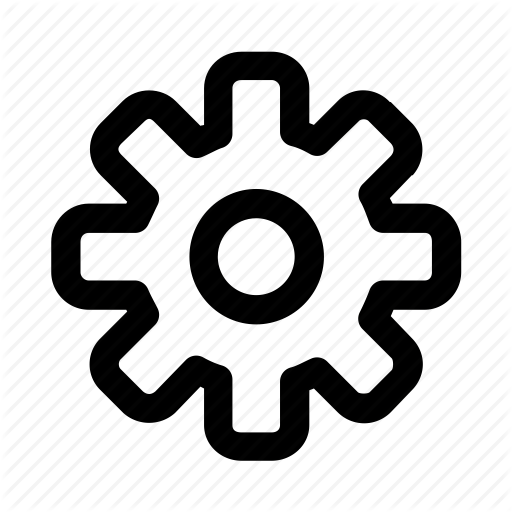 …
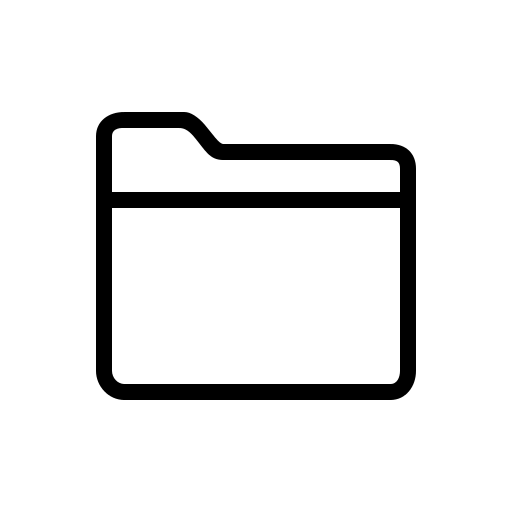 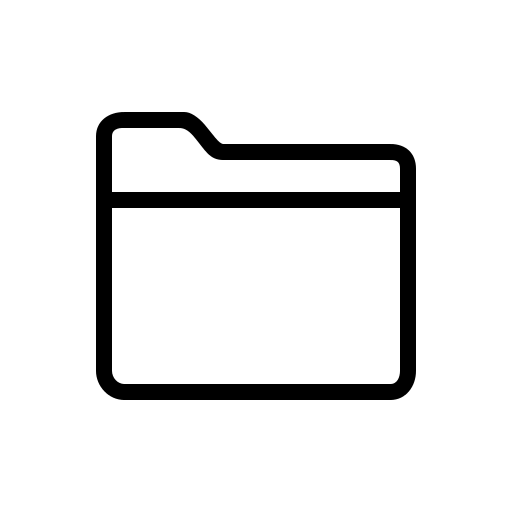 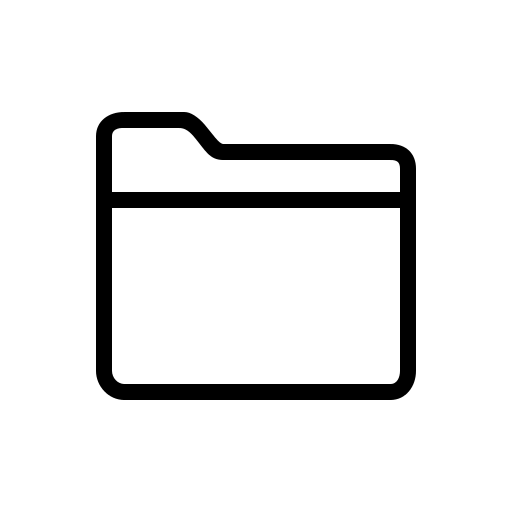 ZRAM
Other tasks
Write Back
9.4% of the area available for PIM logic
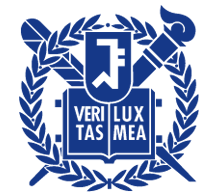 7.1% of the area available for PIM logic
Compressed Tab
Texture
Texture
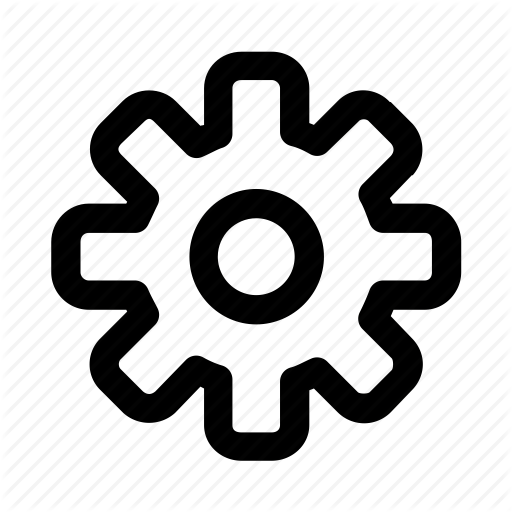 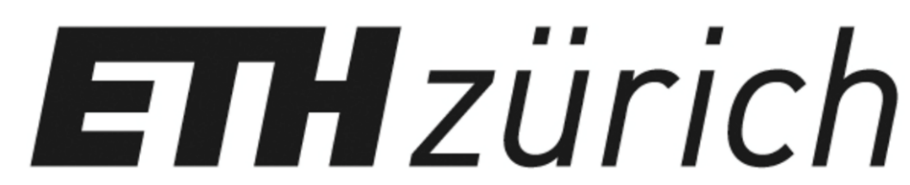 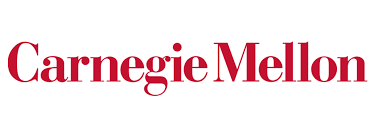 TensorFlow Mobile
GoogleCalendar
Word-Press
Ani-mation
Twitter
GoogleDocs
Video Playback and Capture
Gmail
AVG
Chrome Browser
Invoke
Invoke
Tiles
Tiles
DRAM
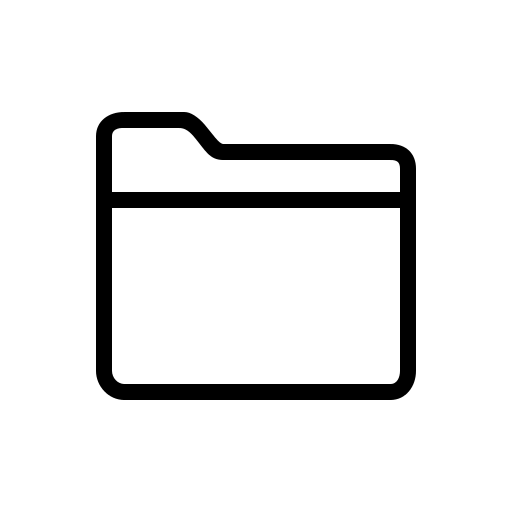 Compositing
Compositing
Render Process (tab n)
Render Process (tab 2)
Render Process (tab 1)
A simple data reorganization process that requires simple arithmetic
PIM core and PIM accelerator are feasible to implement in-memory texture tiling
41.9% of page scrolling energy is spent on texture tiling and color blitting
Data Movement Cost
Goals
Google Consumer Workloads
1
We look at widely-used Google workloads to identify major sources of energy consumption:
Understand the data movement related bottlenecks in modern consumer workloads
1st key observation:  62.7% of total system energy is spent on data movement
Data Movement
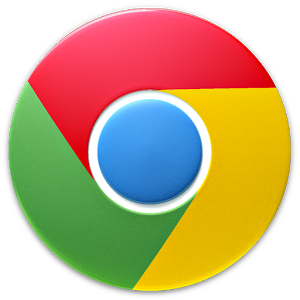 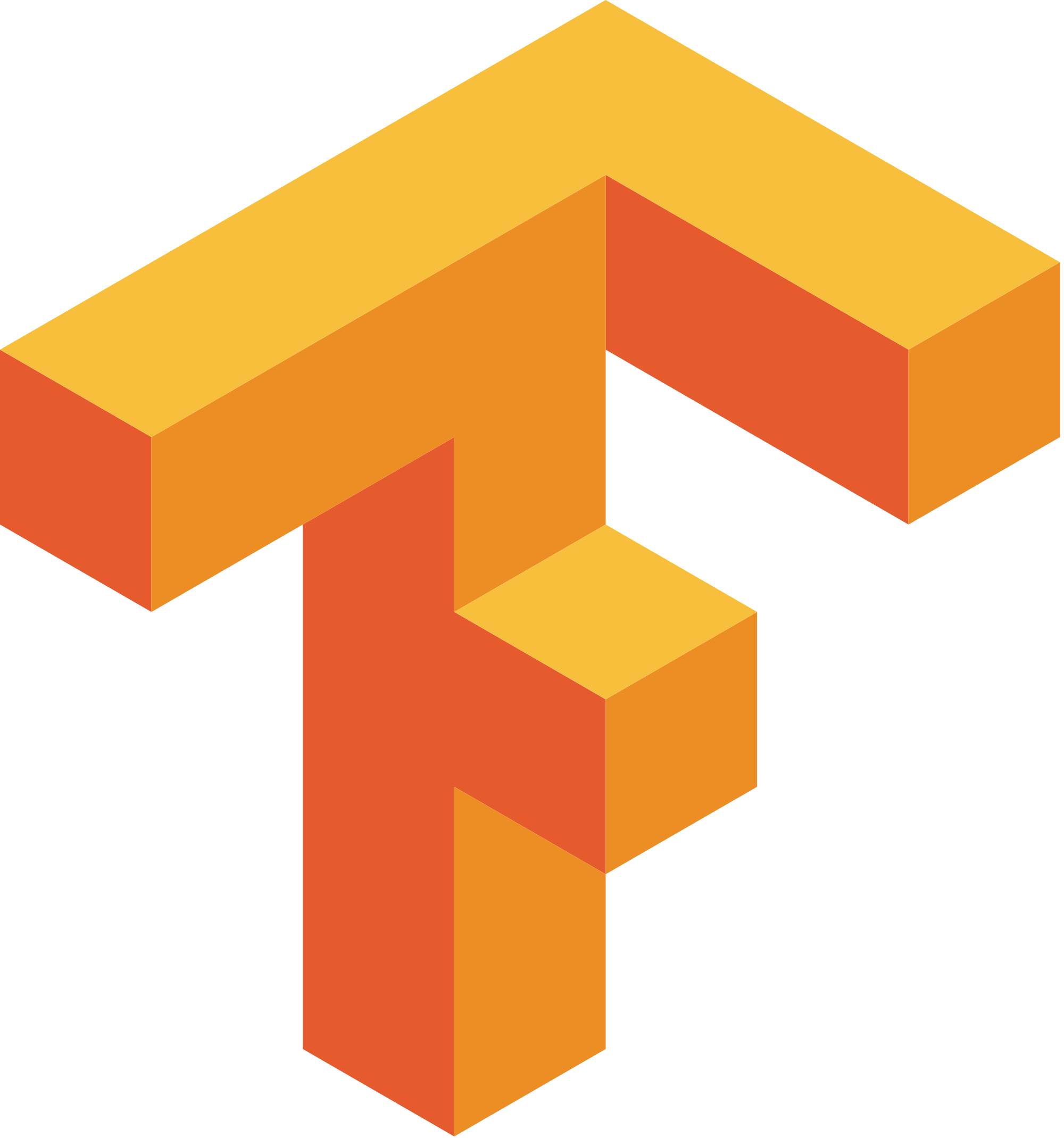 Analyze the benefits of processing-in-memory (PIM) to mitigate data movement cost
2
Chrome
TensorFlow Mobile
Compute Unit
Google’s machine learning framework
Google’s web browser
Processing-in-Memory (PIM)
Investigate the PIM logic that canmaximize energy efficiency given the limited area and energy budget in consumer devices
3
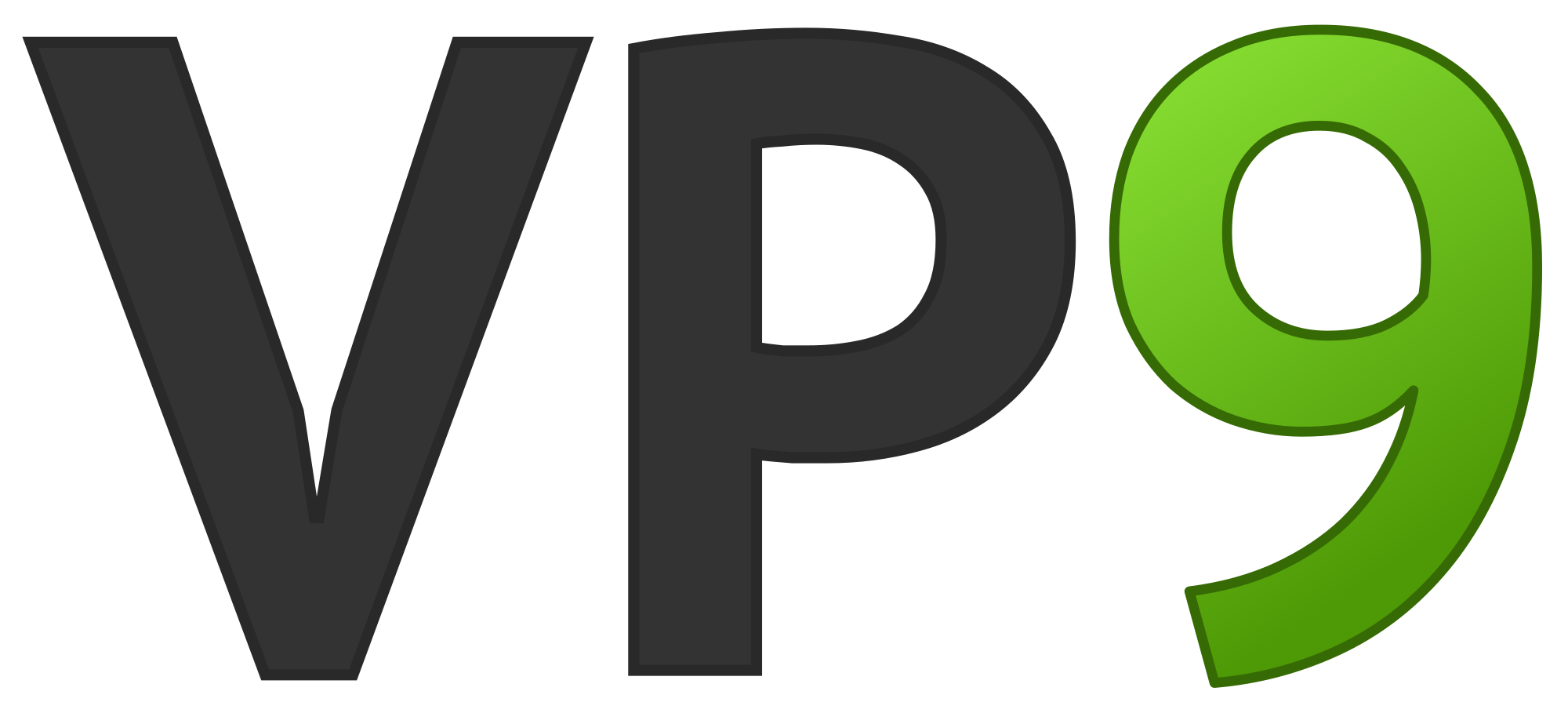 2nd key observation: a significant fraction of data movement often comes from simple functions
Video Playback and Video Capture
Google’s video codec
Browser
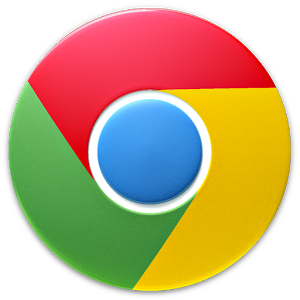 Tab Switching
Scrolling
Chrome employs a multi-process architecture
Texture Tiling
Chrome Rendering Pipeline
Color Blitting
HTML
HTML Parser
Main operations duringtab switching:
Context switch
Load the new page
Render Tree
Layout
Rasteriza-tion
Composit-ing
CPU-Only
CSS
CSS Parser
Texture Tiling
Rasterization
Rasterization
Conversion
idle
Chrome uses compression to reduce each tab’s memory footprint
Texture Tiling
high
Texture tiling is a good candidate for PIM execution
data movement
CPU
To study data movement during tab switching, we perform an experiment:
A user opens 50 tabs (most-accessed websites)
Scrolls through each for a few second
Switches to the next tab
ZRAM
Compression and decompression contribute to 18.1% of the total system energy
1
2
19.6 GB of data move between CPU and ZRAM
Color Blitting
Generates a large amount of data movement
Accounts for 19.1% of the total system energy during scrolling
Color blitting is a good candidate for PIM execution
Requires low-cost operations: Memset, simple arithmetic, and shift operations
49.1% of total data movement comes from  texture tiling and color blitting
77% of total energy consumption goes to data movement
Both functions can benefit from PIM execution and can be implemented at PIM logic
Color blitting is feasible to implement in PIM logic
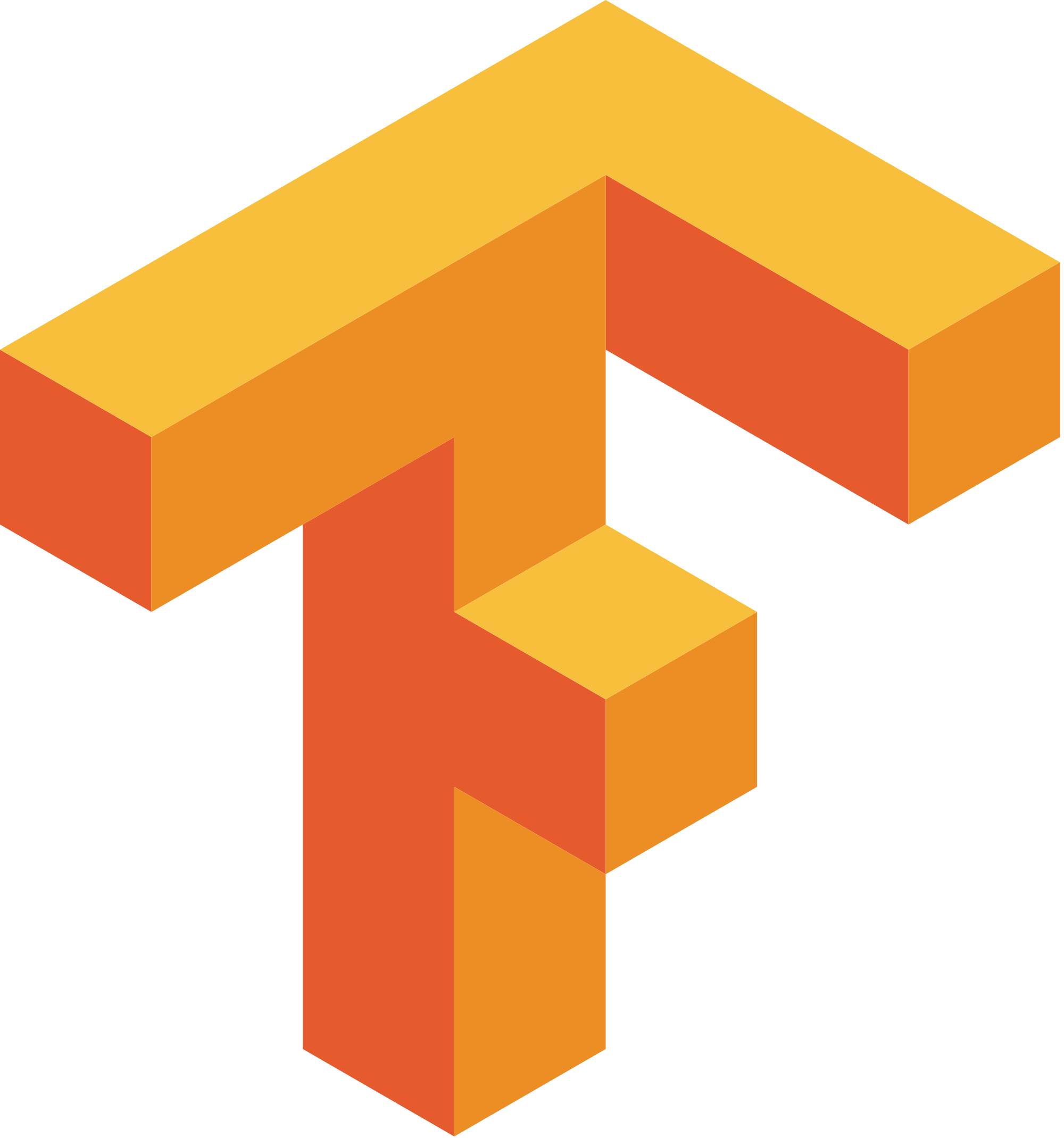 Video Playback and Capture
Evaluation
TensorFlow Mobile
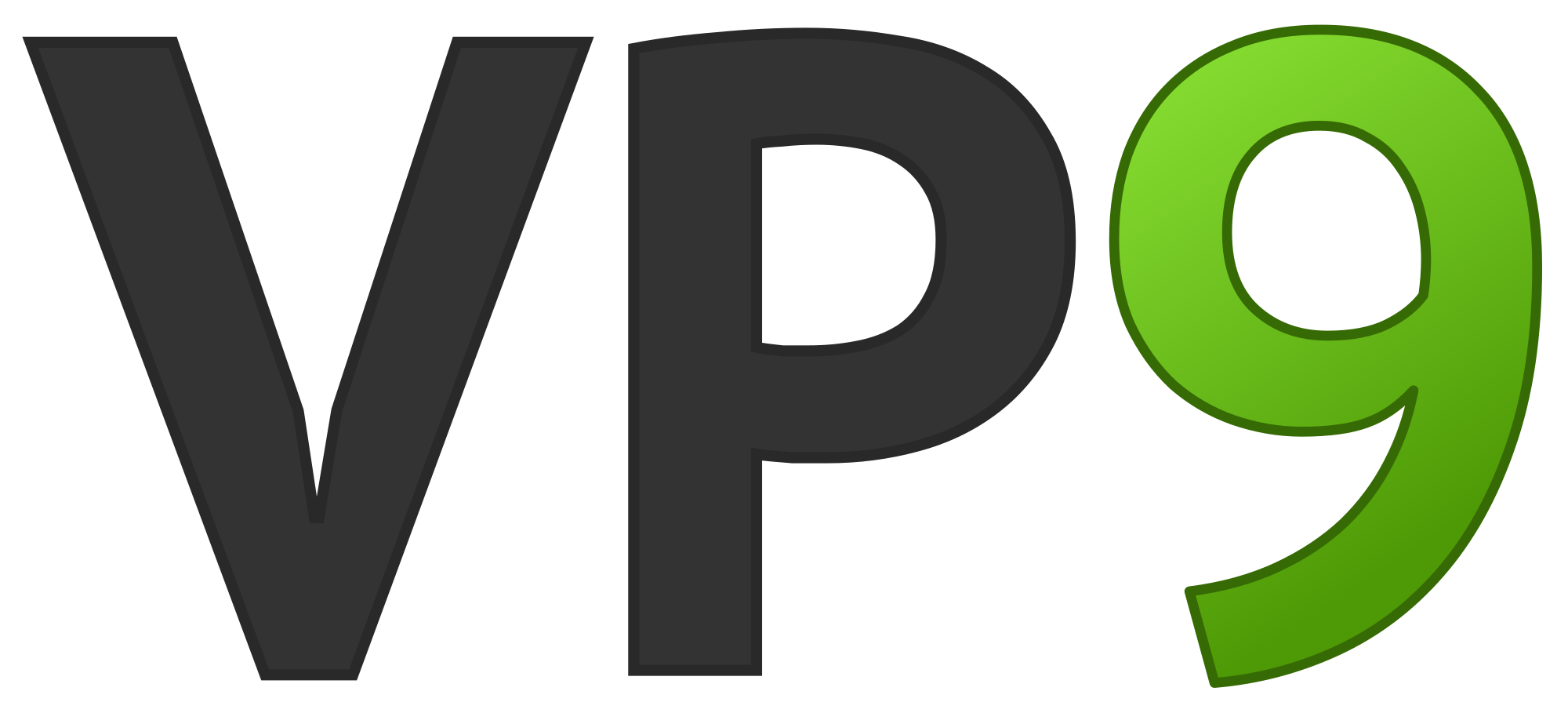 63.5% of the system energy is spent on data movement
57.3% of the inference energy is spent on data movement
80.4% of the data movement energy comes from sub-pixel interpolation and deblocking filter
54.4% of the data movement energy comes from packing/unpacking and quantization
Sub-pixel interpolation: interpolates the value of pixels at non-integer location
Deblocking filter: a simple low-pass filter that attempts to remove discontinuity in pixels
On average, energy consumption reduces by49.1% using PIM core and 55.4% using PIM accelerator
integer
floating point
Quantization
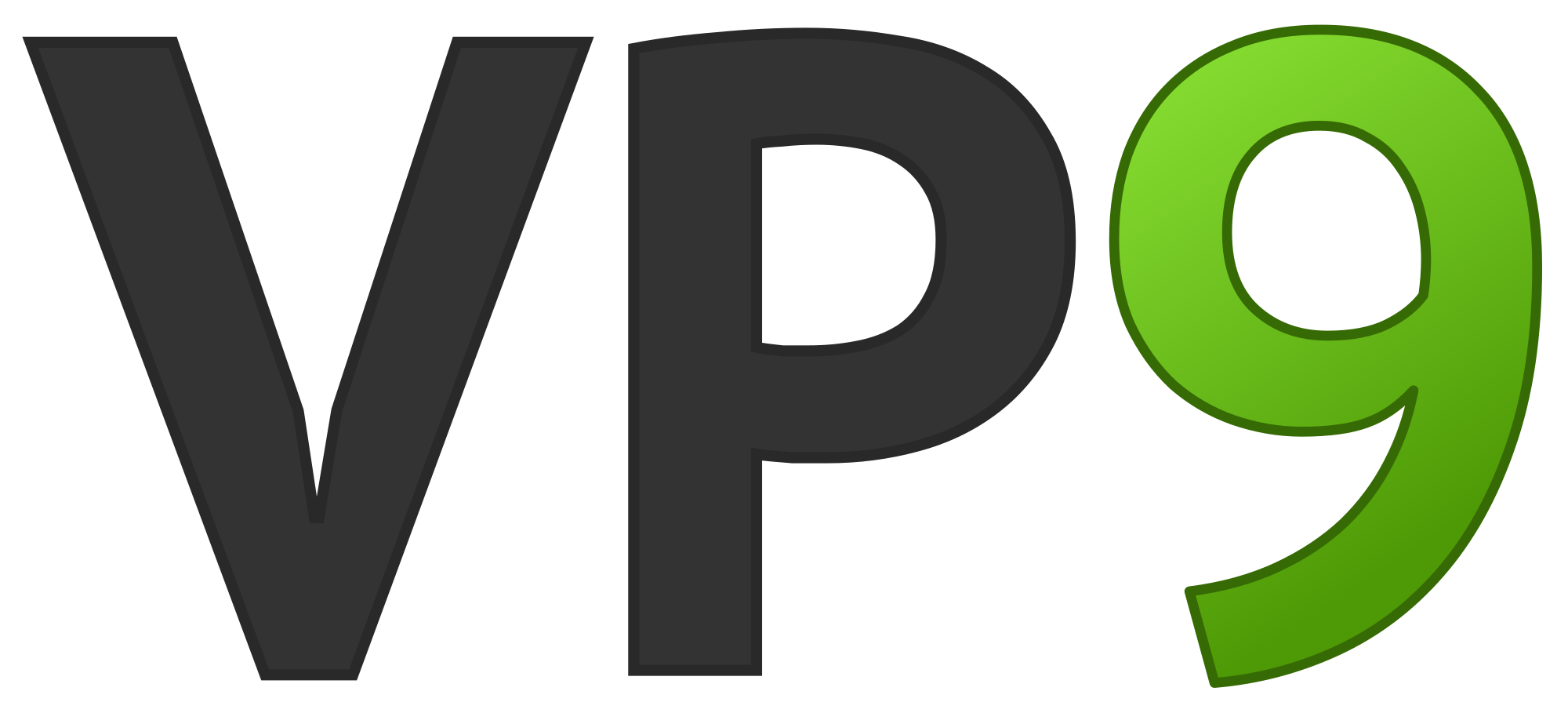 Converts 32-bit floating point to 8-bit integers
Up to 16.8% of the inference energy and 16.1% of inference execution time
Majority of quantization energy comes from data movement
59.1% of the system energy is spent on data movement
Majority of the data movement energy comes from motion estimation
A simple data conversion operation that requires shift, addition, and multiplication
On average, energy consumption reduces by44.6% using PIM core and 54.2% using PIM accelerator
Motion estimation: compresses the frames using temporal redundancy between them